Thesis Statements & Topic Sentences
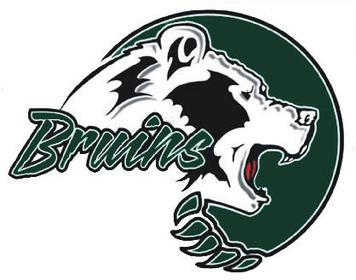 [Speaker Notes: **FOR A COLLAB DAY LESSON: Leave off the last practice activity.
**FOR REGULAR DAY LESSON: Plan for the last practice activity.]
Introduction:
One of the most challenging parts of adolescence is learning how to maintain a balanced, respectful relationship with one’s parents while developing a sense of independence. The 2003 Disney film, Finding Nemo, is a popular children’s movie that appeals to children and parents alike, due to its representation of a challenging relationship between a parent and a child. Finding Nemo is a tale of an adventurous young clownfish, Nemo, who ends up in an aquarium after neglecting to listen to his protective father. His father, Marlin, meets a forgetful fish named Dory, and the two embark on a treacherous journey through the sea in order to reunite with Nemo. Nemo’s independent spirit clashes with his father’s overprotective ways; however, their feud becomes insignificant once they are separated and fear never seeing each other again. Throughout the film, the most important message that shines through is the complicated relationship between a father and his growing son. = THESIS
What is the purpose?  A thesis statement addresses the writing prompt and tells readers what you are going to prove in your body paragraphs! 
*REMEMBER:  this is going to be the last sentence of your introduction!
-----------------------------------------------------------------------------------------------------------------------------------------------
Essay prompt: What is the most important message or theme in the film Finding Nemo?

Thesis: Throughout the film, the most important message that shines through is the complicated relationship between a father and his growing son.

Essay Prompt:  What factors are responsible for the Beast’s transformation in Beauty and the Beast?
Thesis:  Belle is most responsible for the Beast’s transformation; his relationship with her taught him generosity and kindness.
Effective Claims/Topic Sentences:
Are arguable or debatable. 
ALWAYS relate to and support/prove your thesis.
Do not summarize the literature or topic you are writing about. 
Are your own claims or original ideas. 

Examples: 
Thesis:  Belle is most responsible for the Beast’s transformation; his relationship with her taught him generosity and kindness. 
*This essay would have two body paragraphs. 

Ineffective Topic Sentence/Claim:  Belle is separated from her father when she tries to find him in the forest. 
WHY is this ineffective?

Effective Topic Sentence/Claim:  The Beast learns to be generous once he witnesses the positive impact of Belle’s selflessness towards others in the castle. 
WHY is this effective?
Thesis:  Belle is most responsible for the Beast’s transformation; his relationship with her taught him generosity and kindness. 

Topic Sentence/Claim #1:  The Beast learns to be generous once he witnesses the positive impact of Belle’s selflessness towards others in the castle. 

Topic Sentence/Claim #2:  Write your own.  

*Share ideas.
Thesis: Throughout the film, the most important message that shines through is the complicated relationship between a father and his growing son.

Let’s discuss this prompt as a class!

Topic Sentence/Claim #1: Write your own with a partner

Topic Sentence/Claim #2: Write your own with a partner

Topic Sentence/Claim #3: Write your own with a partner
[Speaker Notes: Discussion:  If you were assigned a five paragraph essay, and this was your thesis, how could you  claim in your body paragraphs?  (beginning struggle, middle separation and anxiety, end realization, lesson learned)]
Final Activity: 
Read the following essay prompt and outline a thesis and three topic sentences/claims that you could use in your essay. 

Essay Prompt:  In Beauty and the Beast, there is a clear conflict between Belle and Gaston.  What is it about Gaston that makes Belle refuse to accept his marriage proposal?
Please write:   
Thesis: 
Topic Sentence/Claim #1:
Topic Sentence/Claim #2:
Topic Sentence/Claim #3:
*Share and discuss ideas.